Đáp CaSau Chúa Nhật V Thường Niên
Thứ HaiSau Chúa Nhật V Thường Niên
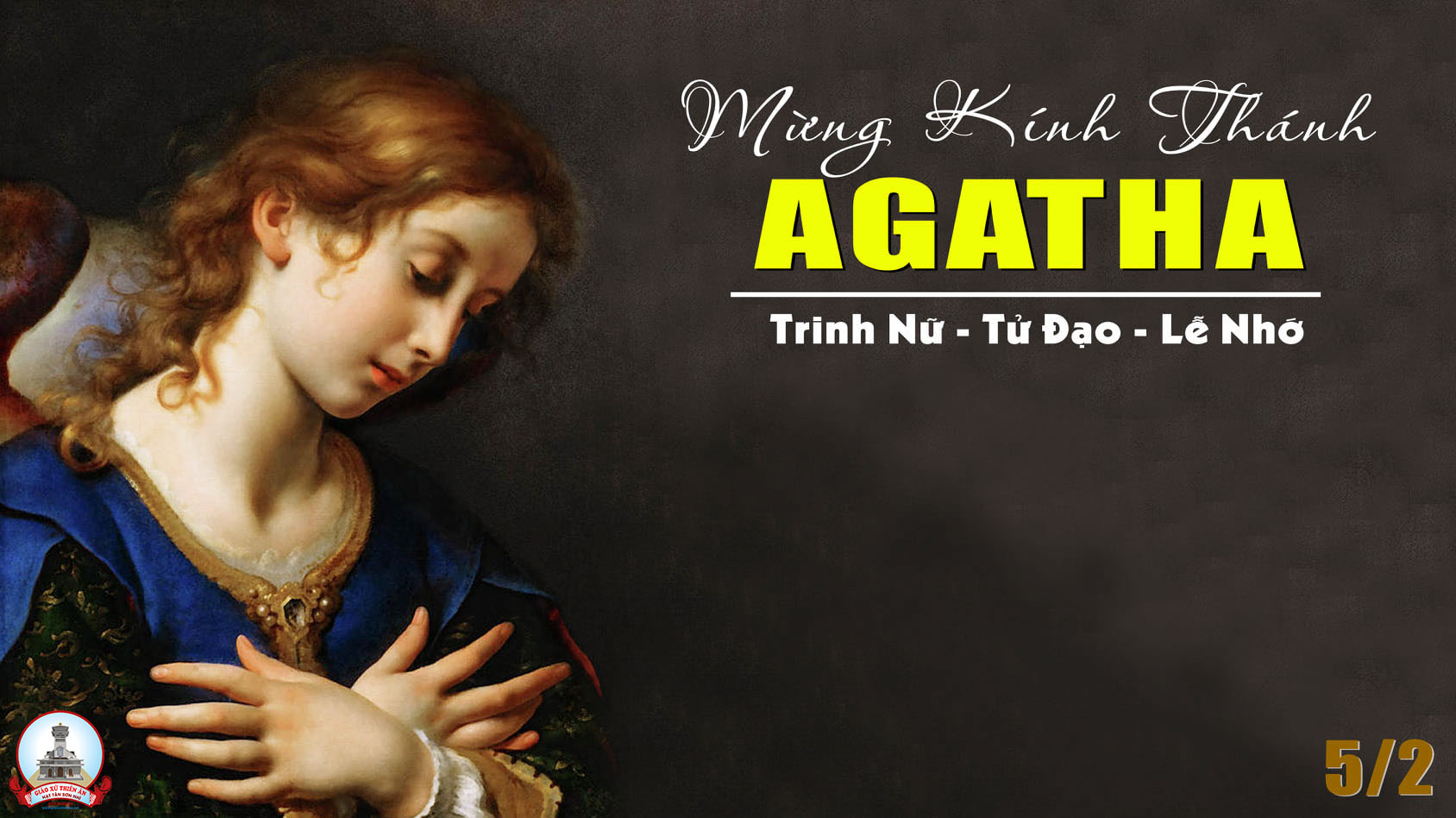 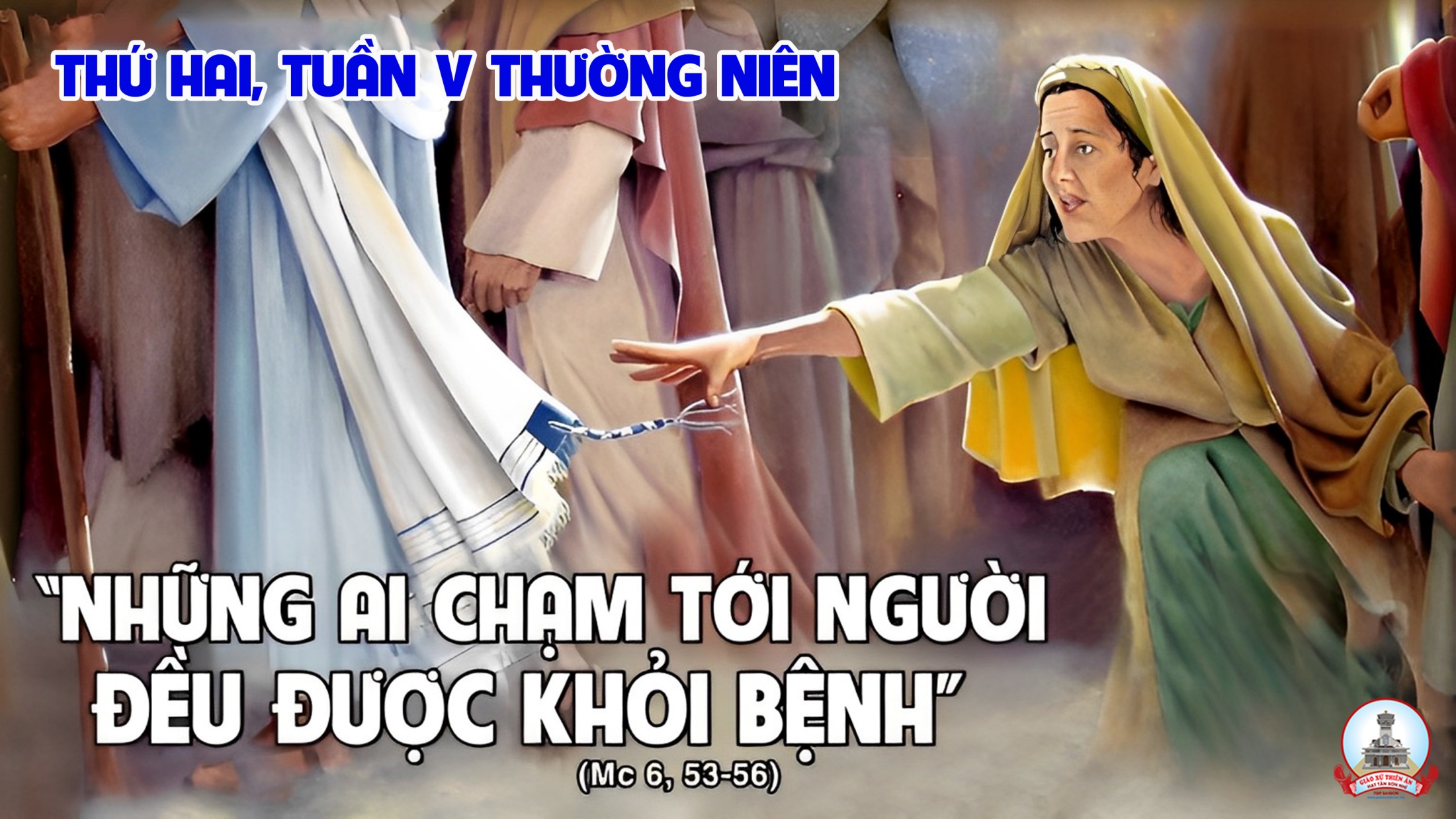 Lạy Chúa, xin đứng dậy, ngự về chốn nghỉ ngơi.
Đáp ca:
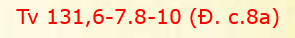 Alleluia-Alleluia.
Đức Giê-su rao giảng Tin Mừng Nước Trời, và chữa hết mọi kẻ bệnh hoạn tật nguyền trong dân.
Alleluia.
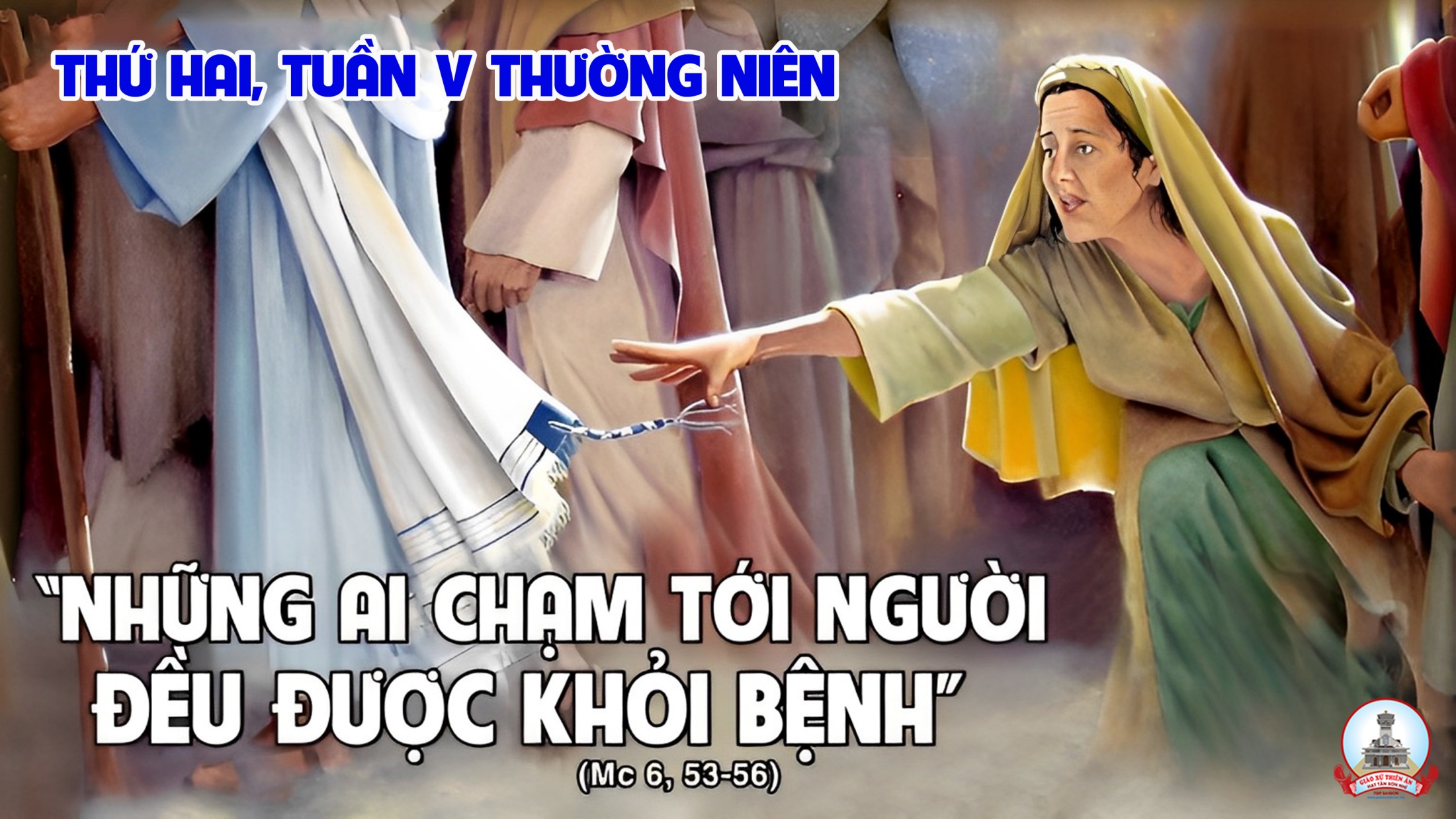 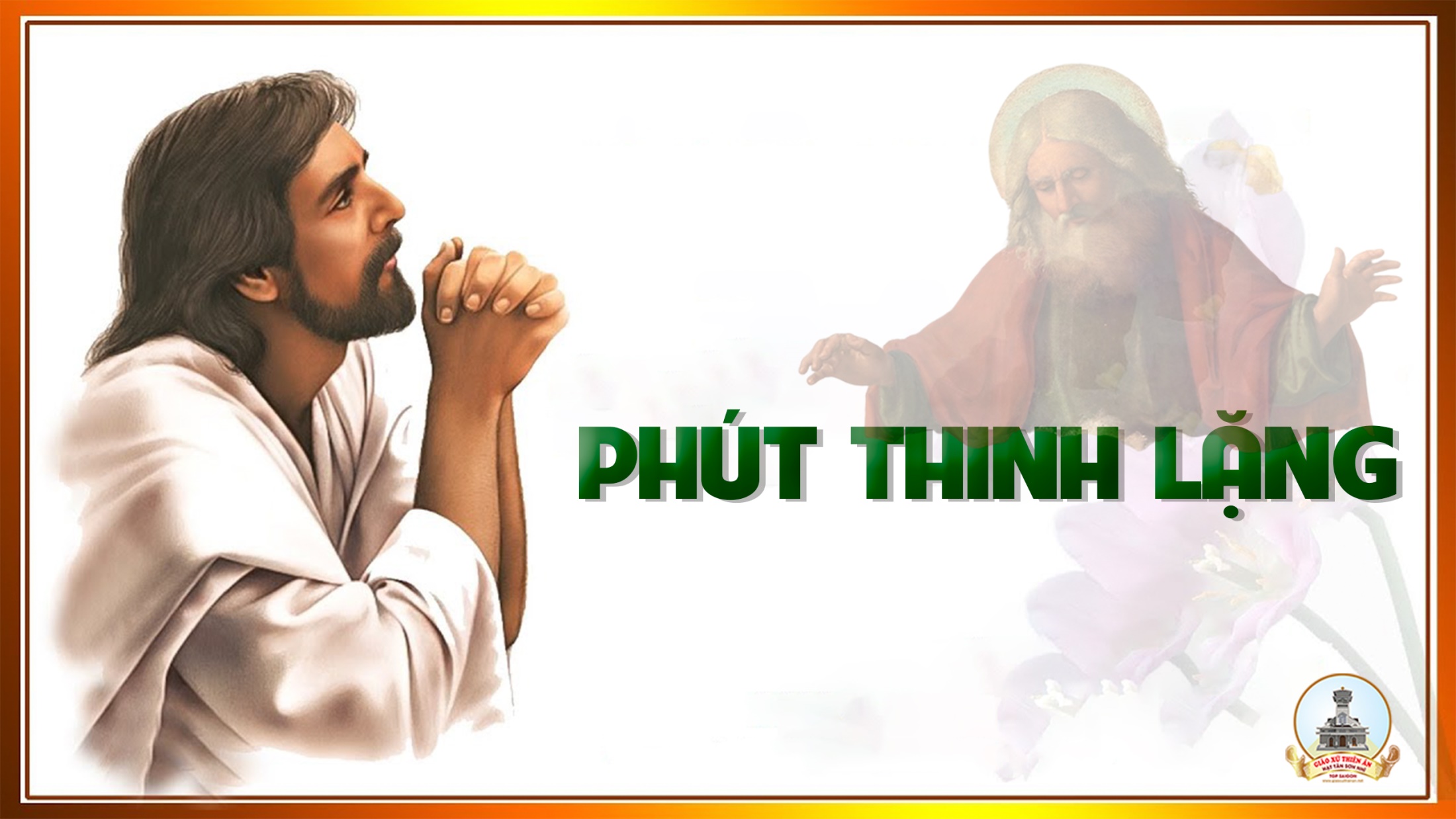 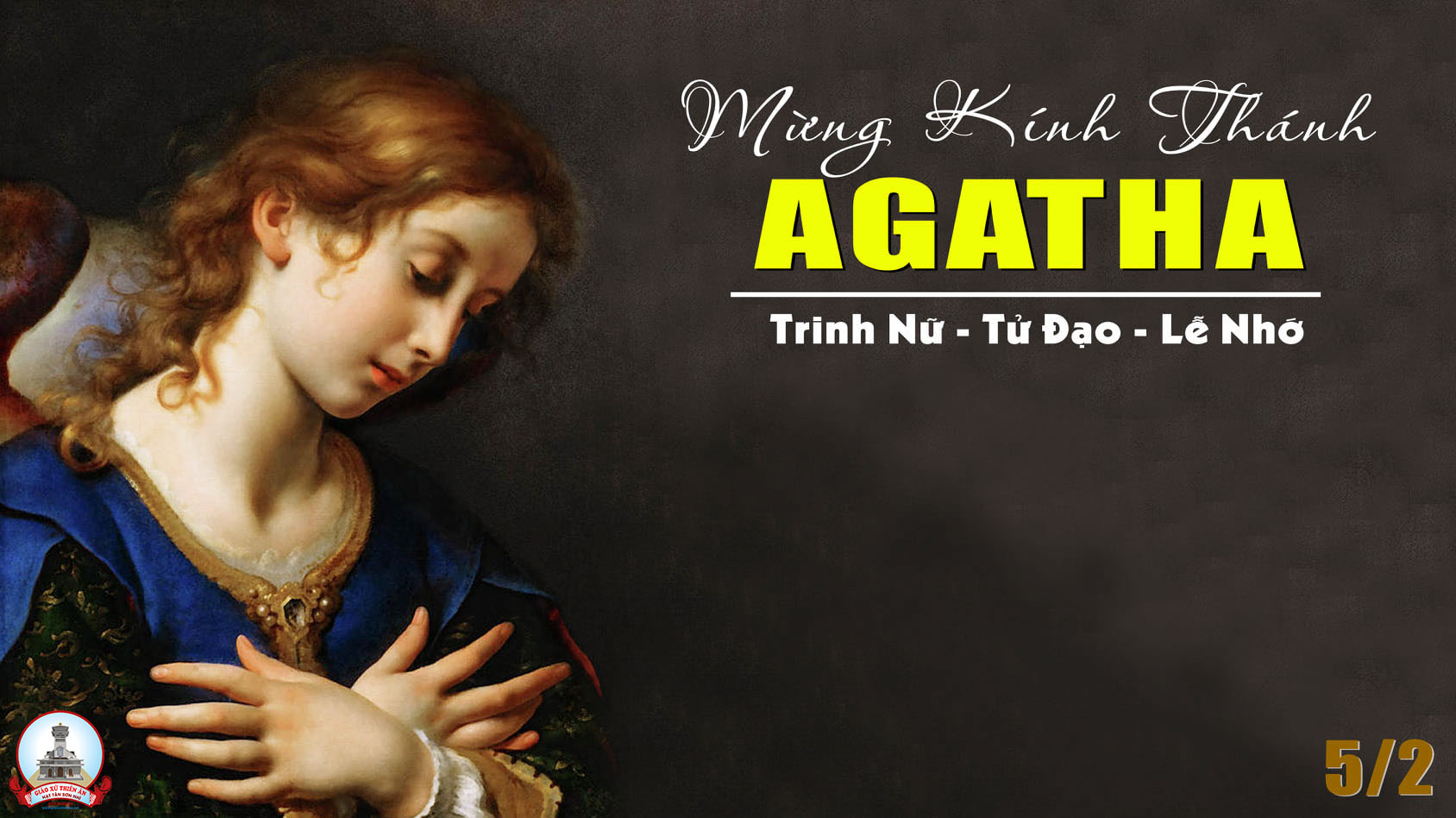 Thứ BaSau Chúa Nhật V Thường Niên
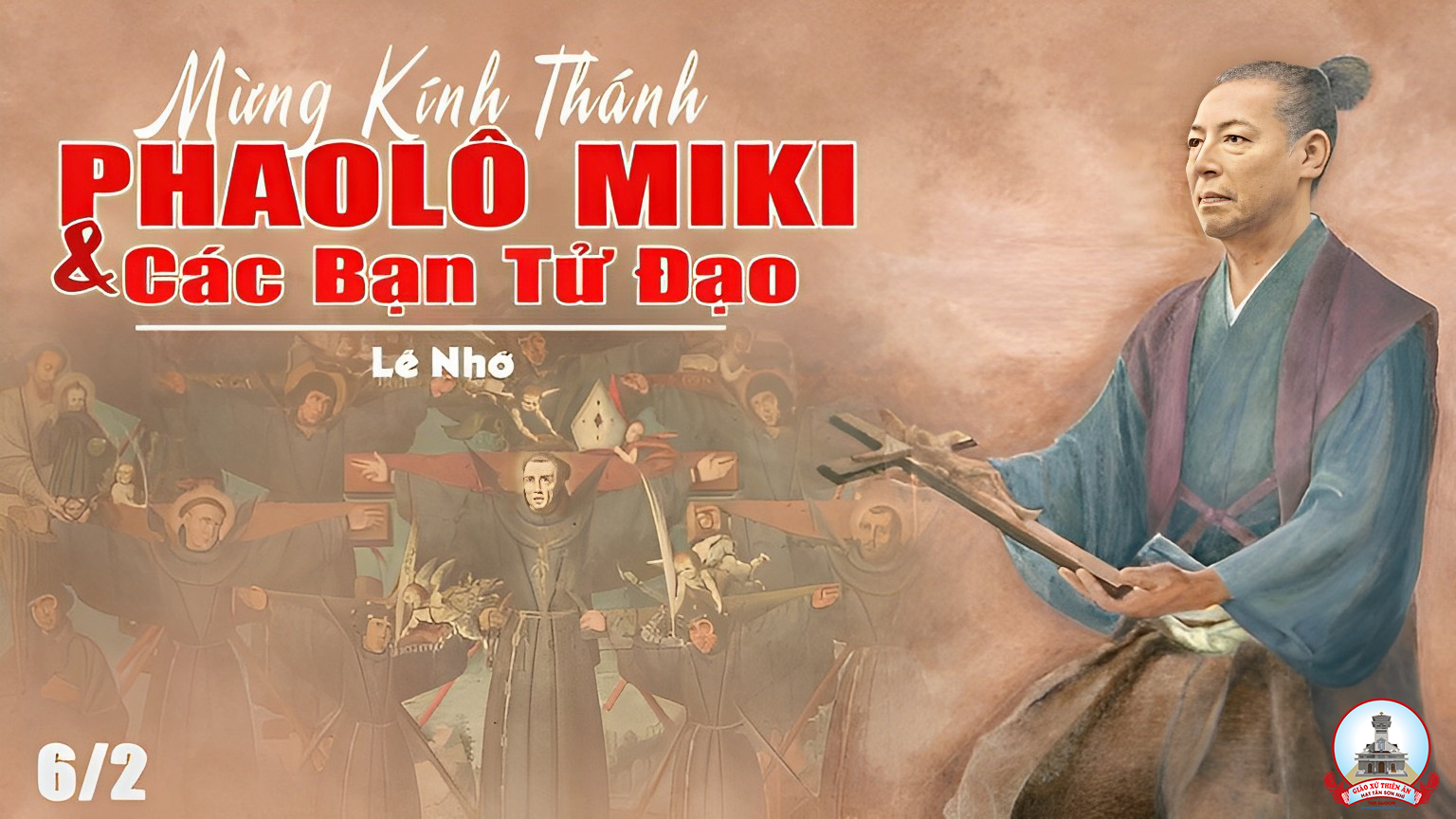 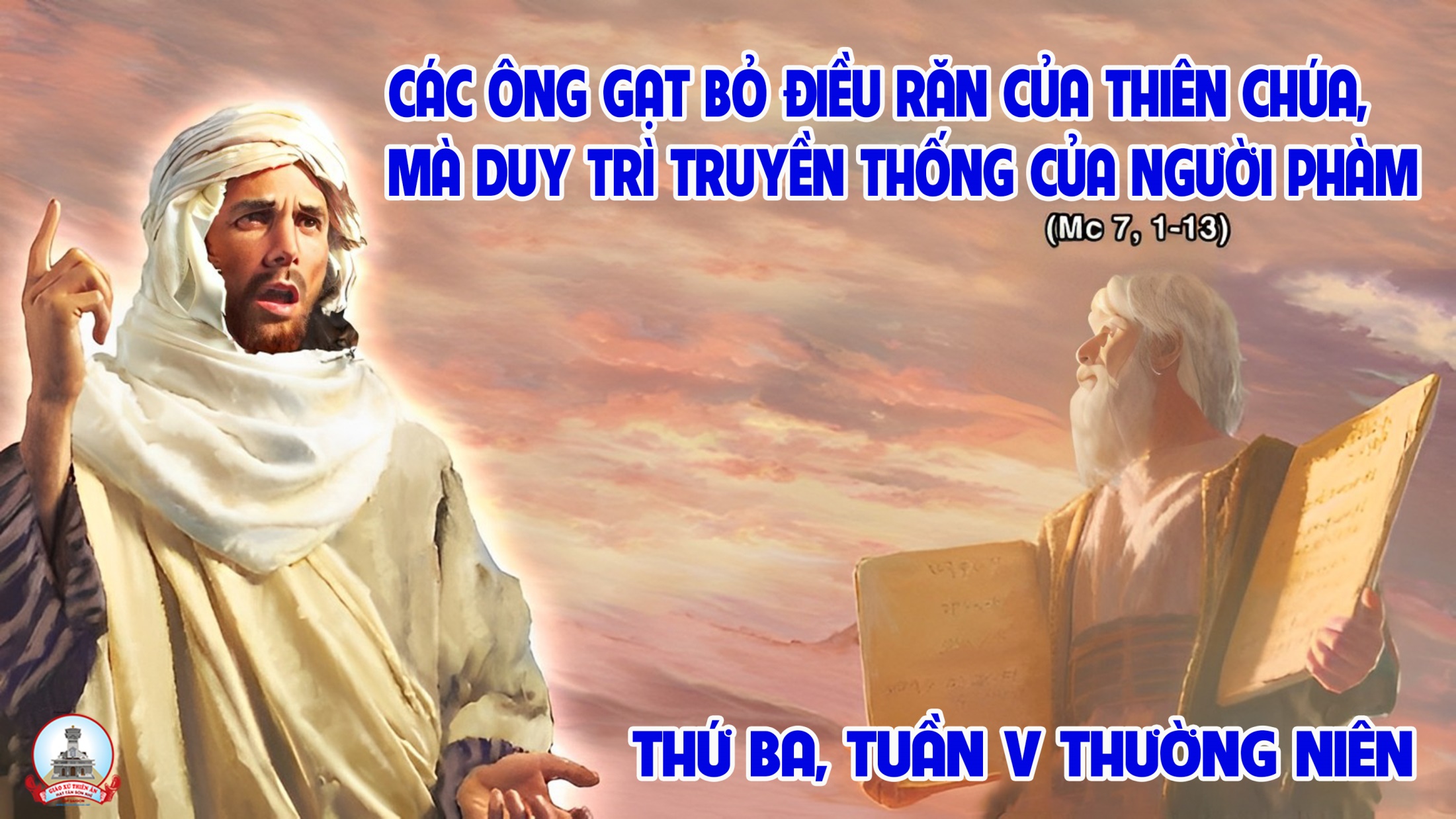 Lạy Chúa Tể càn khôn,cung điện Ngài xiết bao khả ái.
Đáp ca:
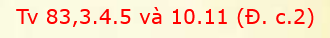 Alleluia-Alleluia.
Lạy Thiên Chúa, xin hướng lòng con nghiêng về thánh ý, và thương ban cho con luật pháp Ngài.
Alleluia.
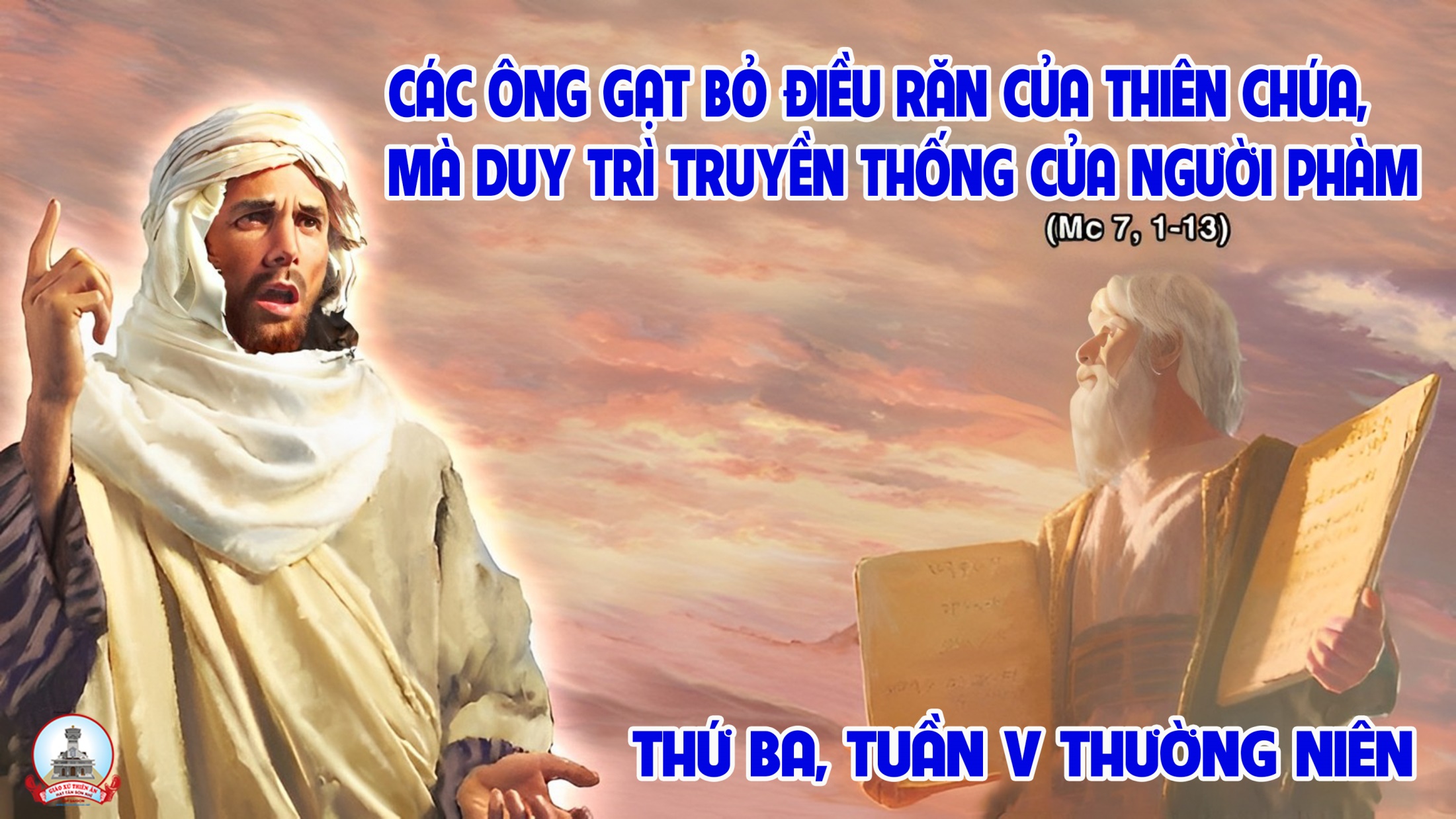 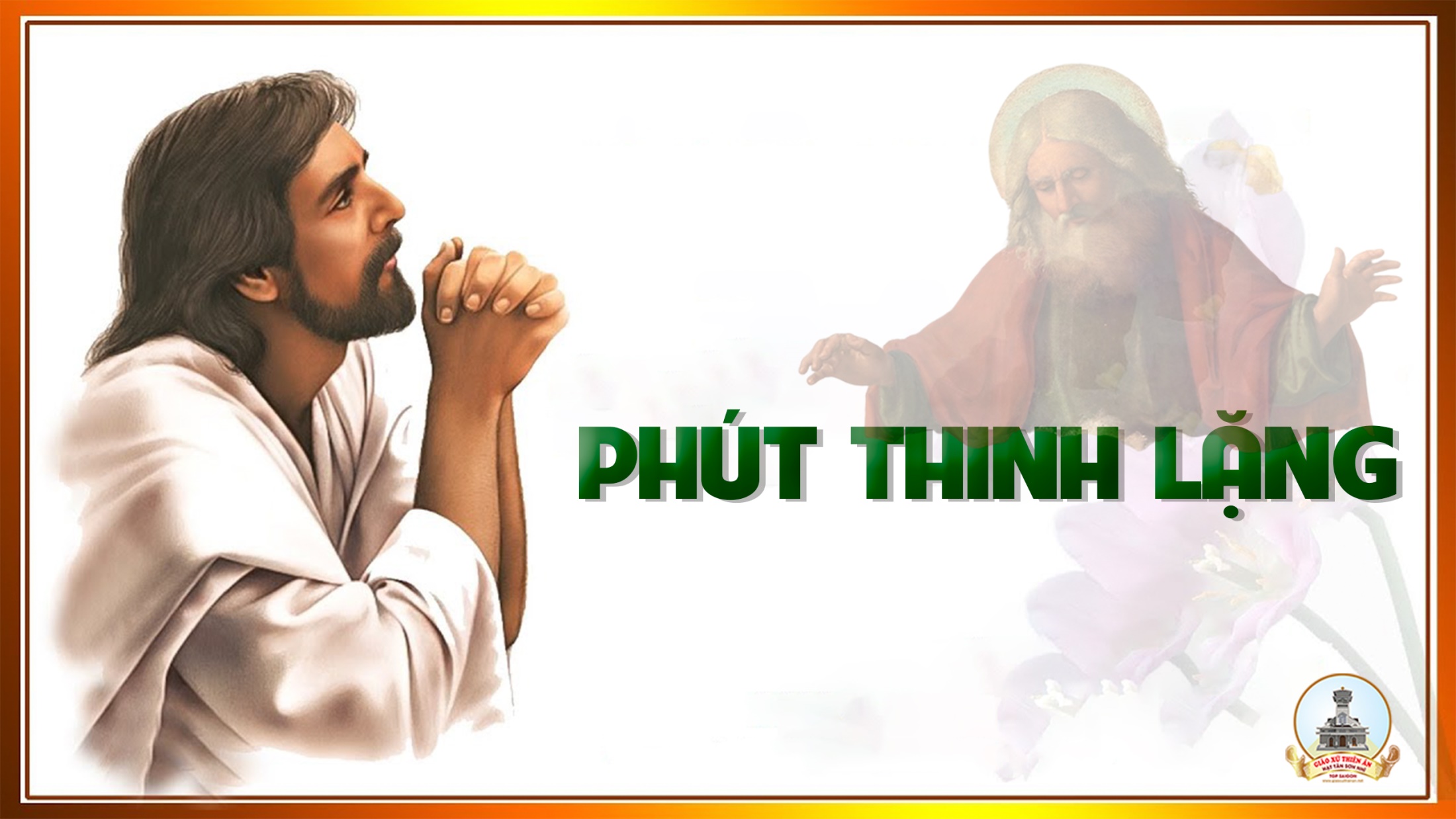 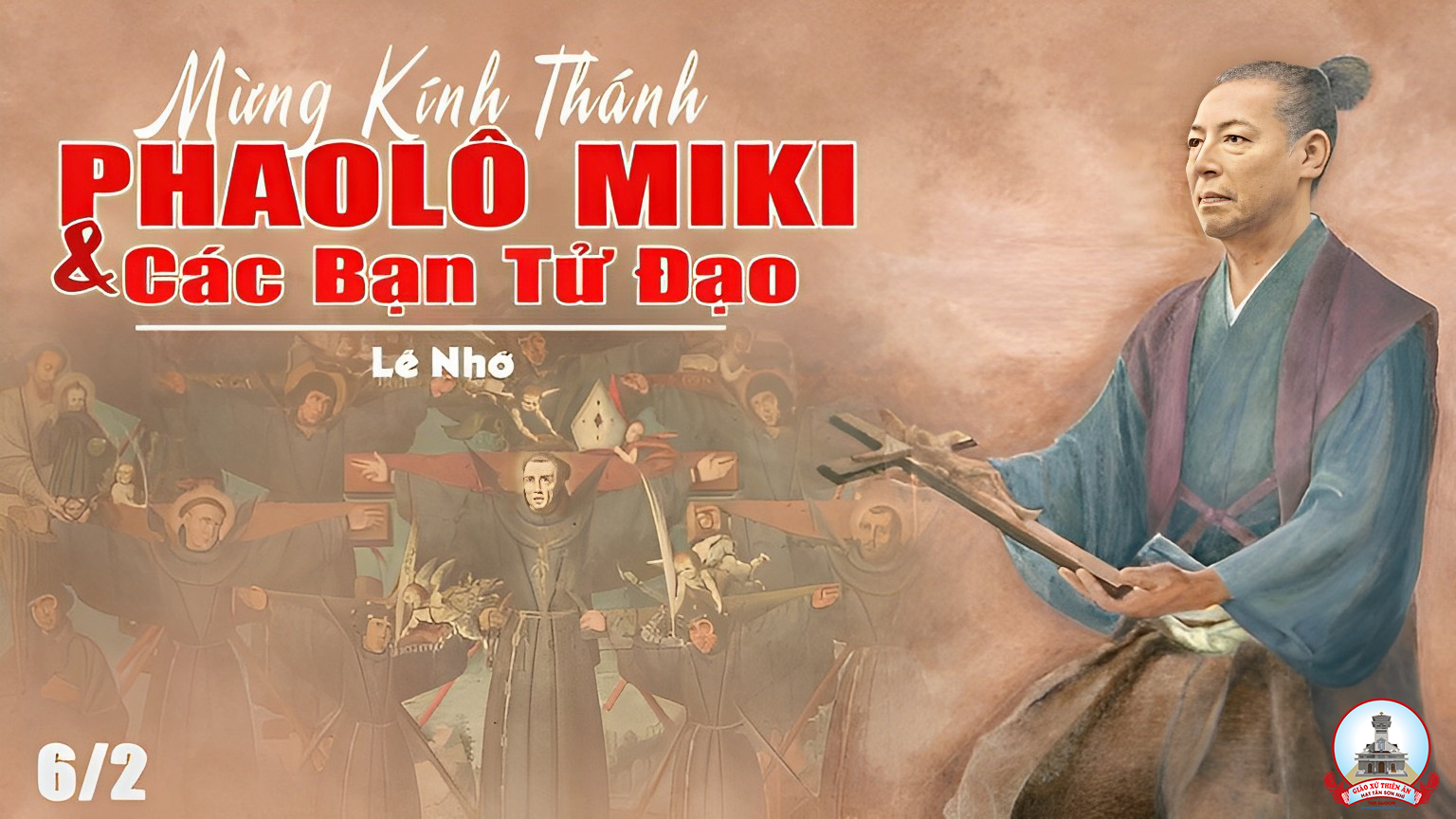 Thứ TưSau Chúa Nhật V Thường Niên
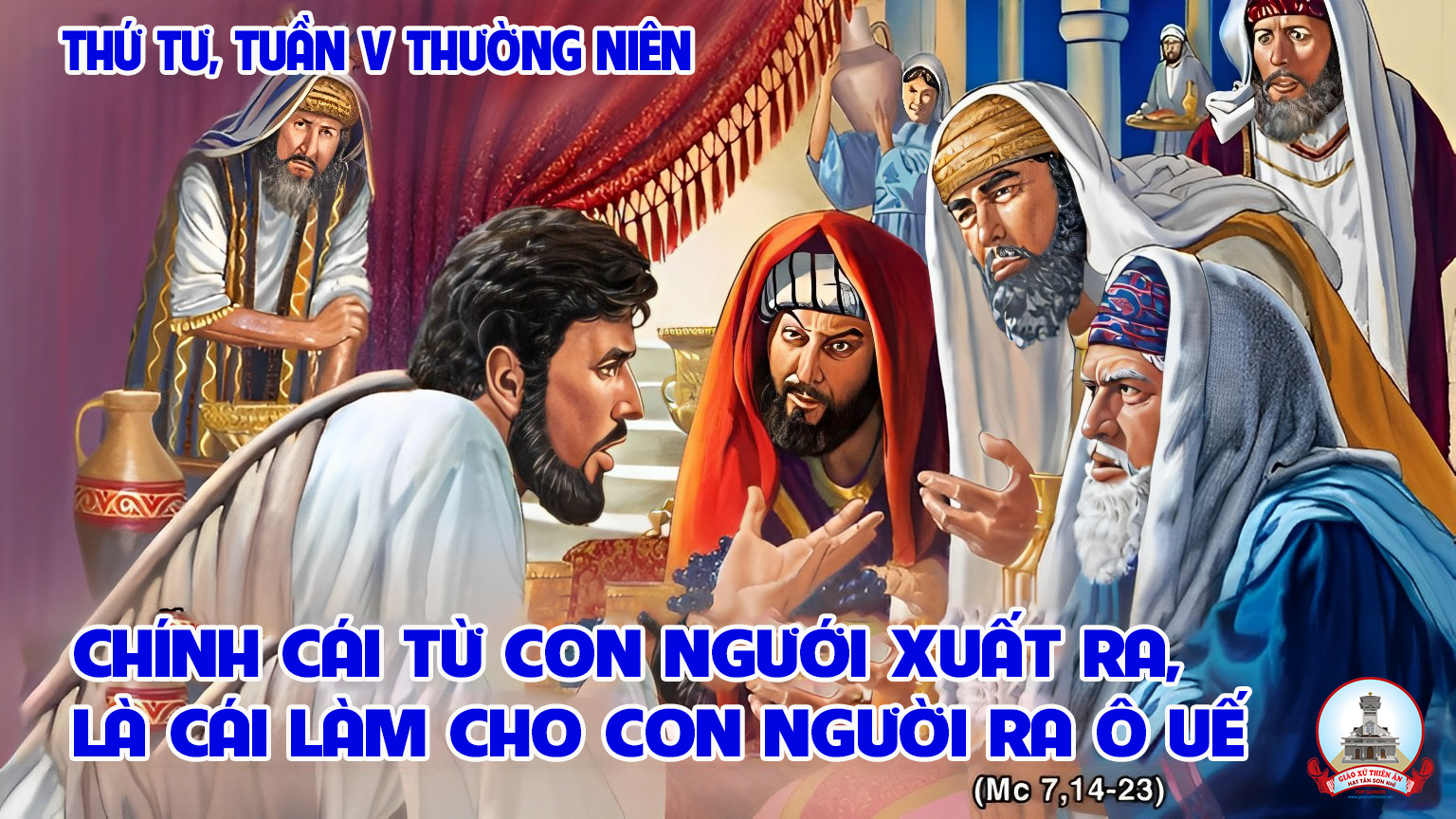 Miệng người công chính niệm lẽ khôn ngoan.
Đáp ca:
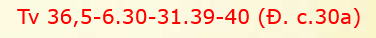 Alleluia-Alleluia.
Lạy Chúa, Lời Chúa là sự thật; xin Chúa lấy sự thật mà thánh hiến chúng con.
Alleluia.
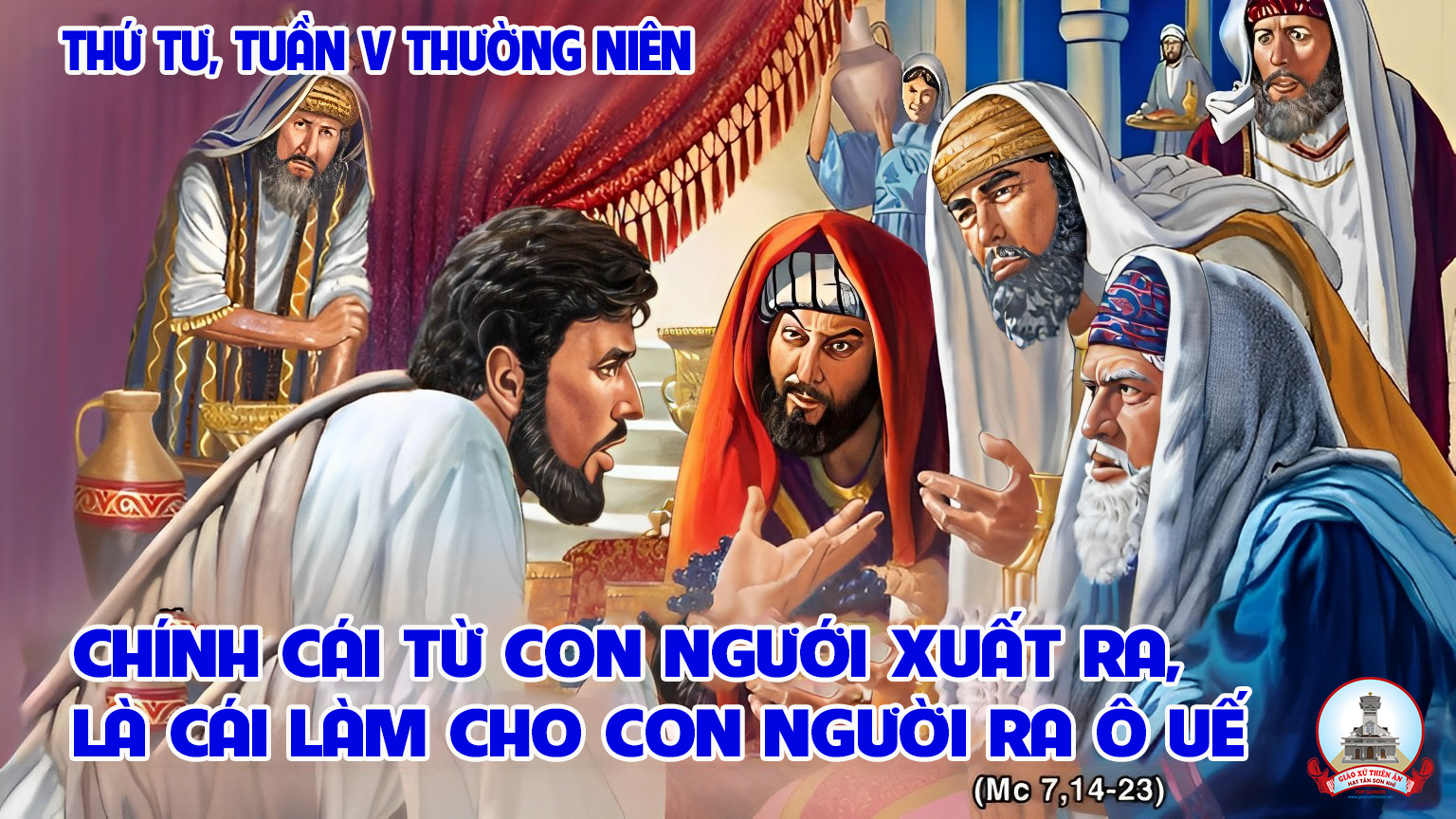 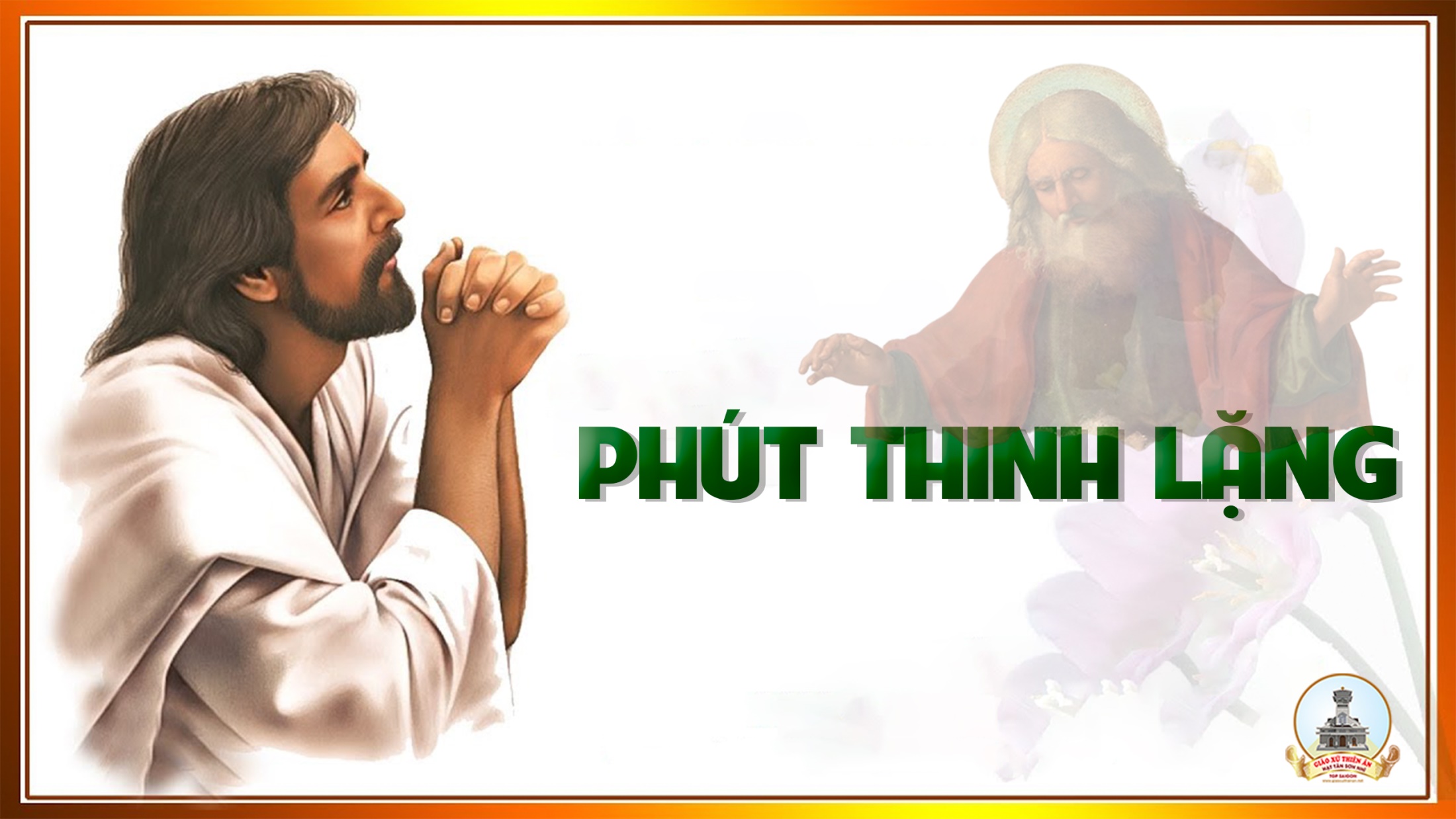 Thứ NămSau Chúa Nhật V Thường Niên
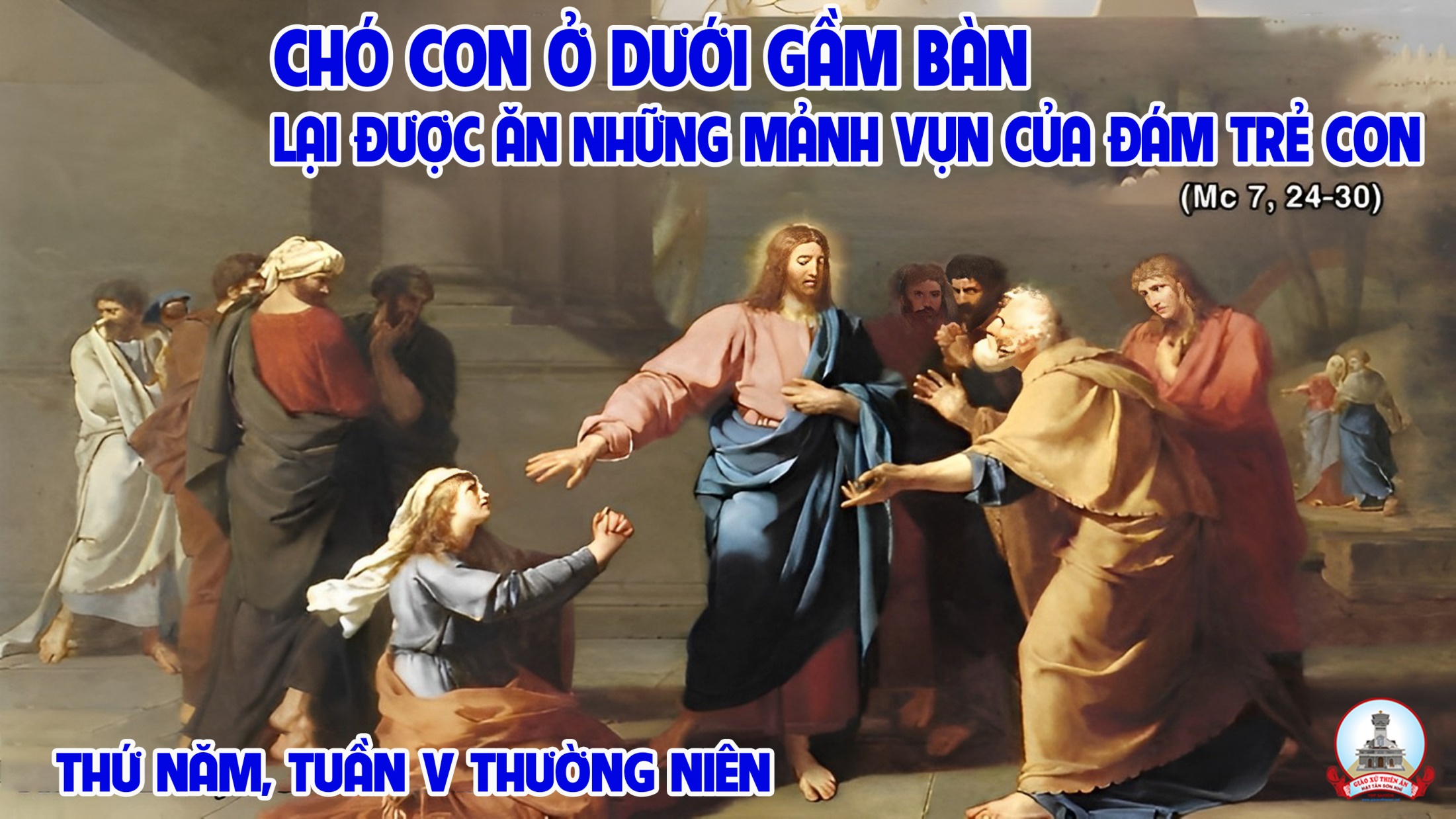 Lạy Chúa, xin Ngài nhớ đến con, bởi lòng thương dân Ngài.
Đáp ca:
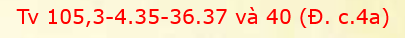 Alleluia-Alleluia.
Hãy khiêm tốn đón nhận Lời đã gieo vào lòng anh em ; Lời ấy có sức cứu độ linh hồn anh em.
Alleluia.
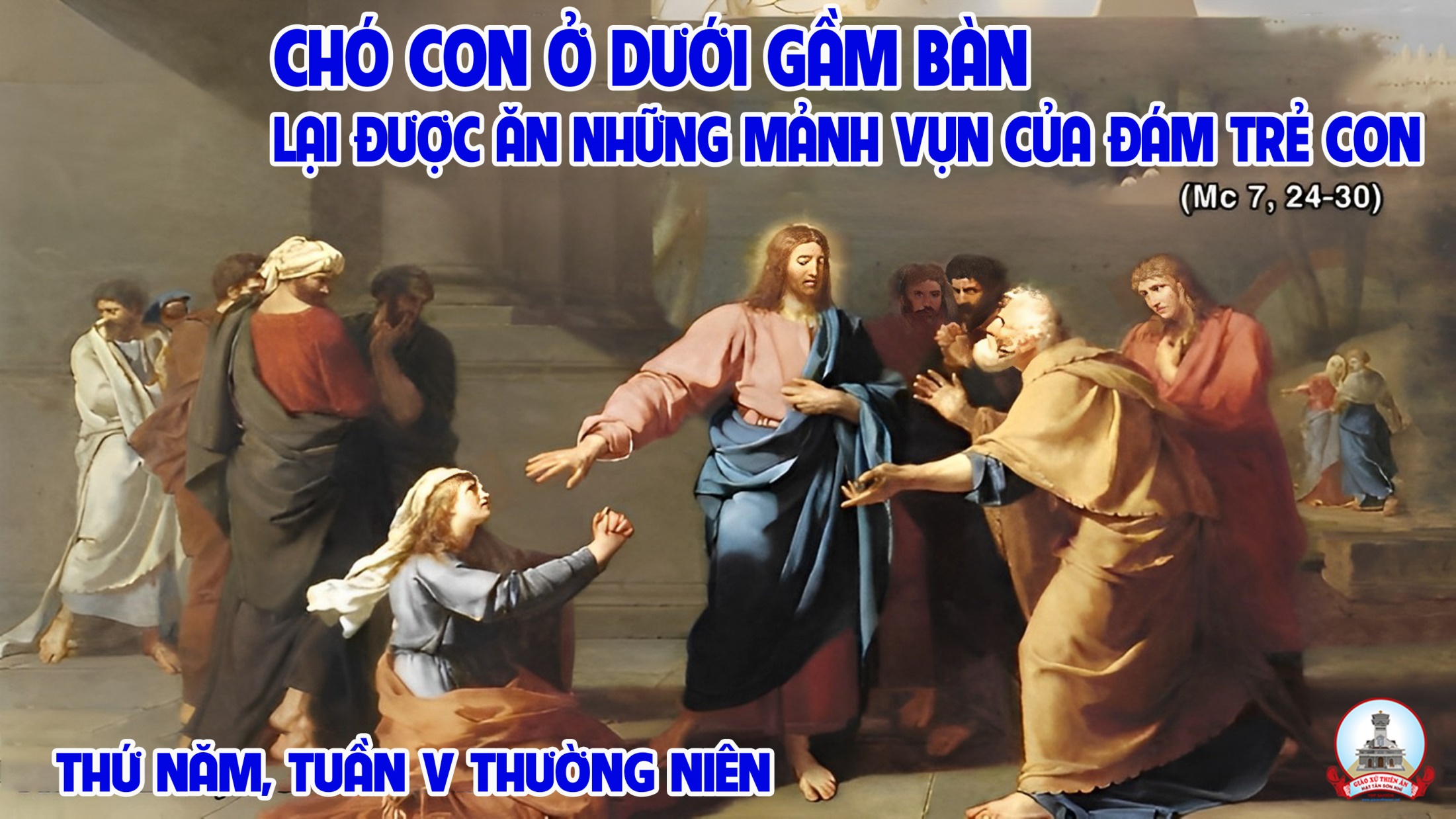 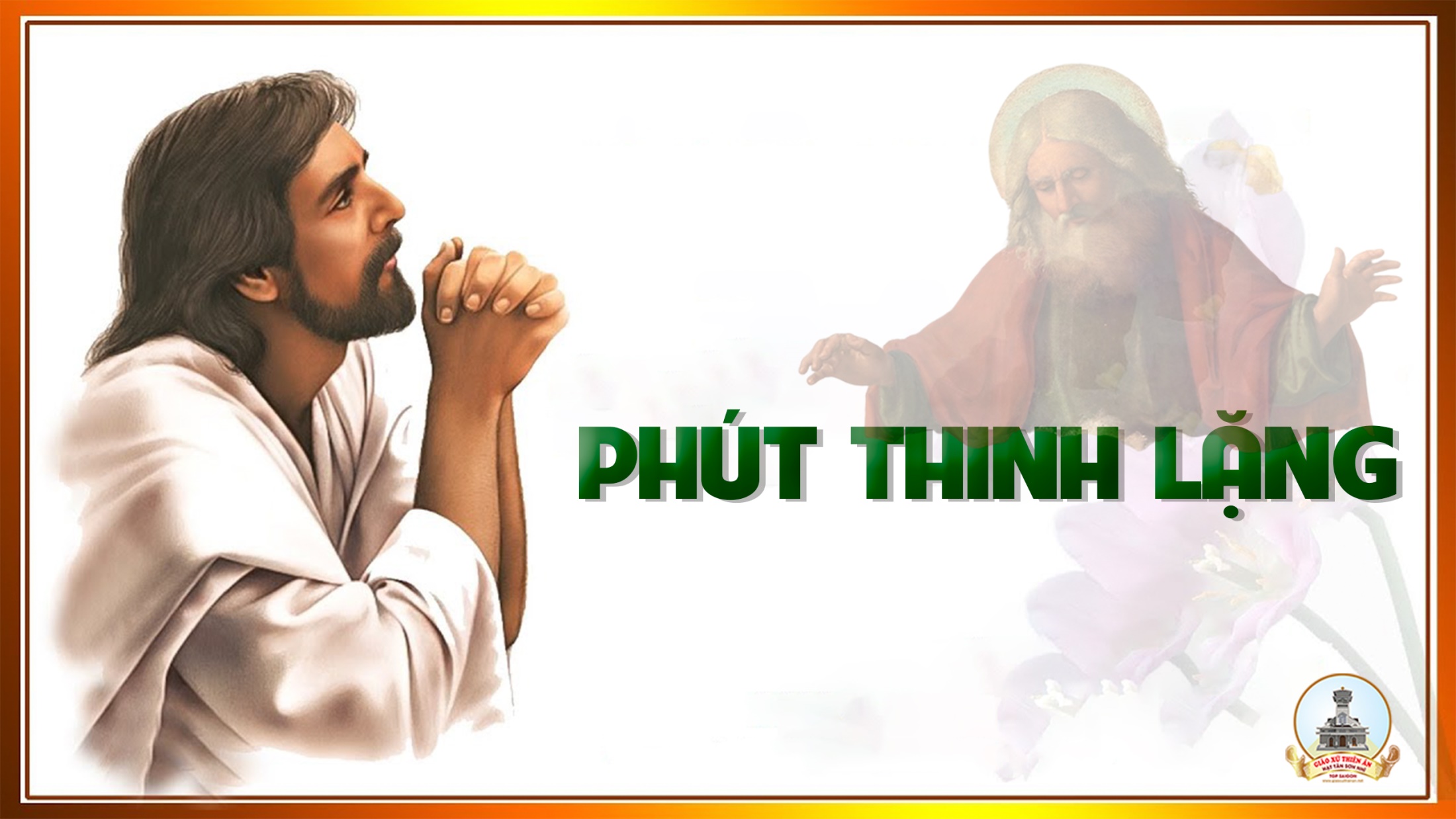 Thứ SáuSau Chúa Nhật V Thường Niên
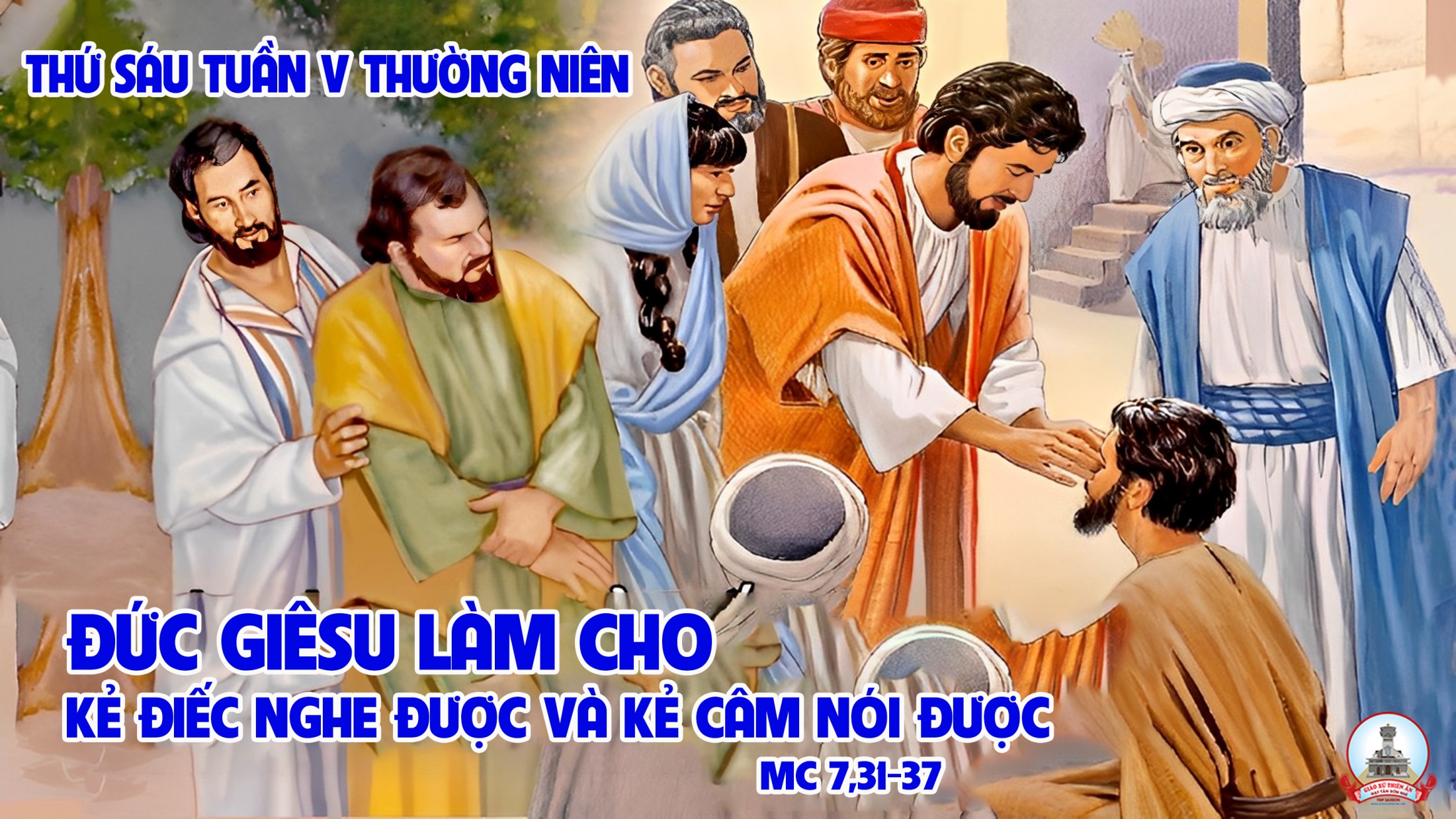 Chính Ta là Thượng Đế Chúa ngươi : hãy nghe Ta cảnh cáo.
Đáp ca:
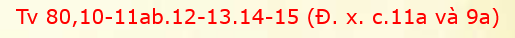 Alleluia-Alleluia.
Lạy Chúa, xin mở lòng chúng con, để chúng con lắng nghe lời của Con Chúa.
Alleluia.
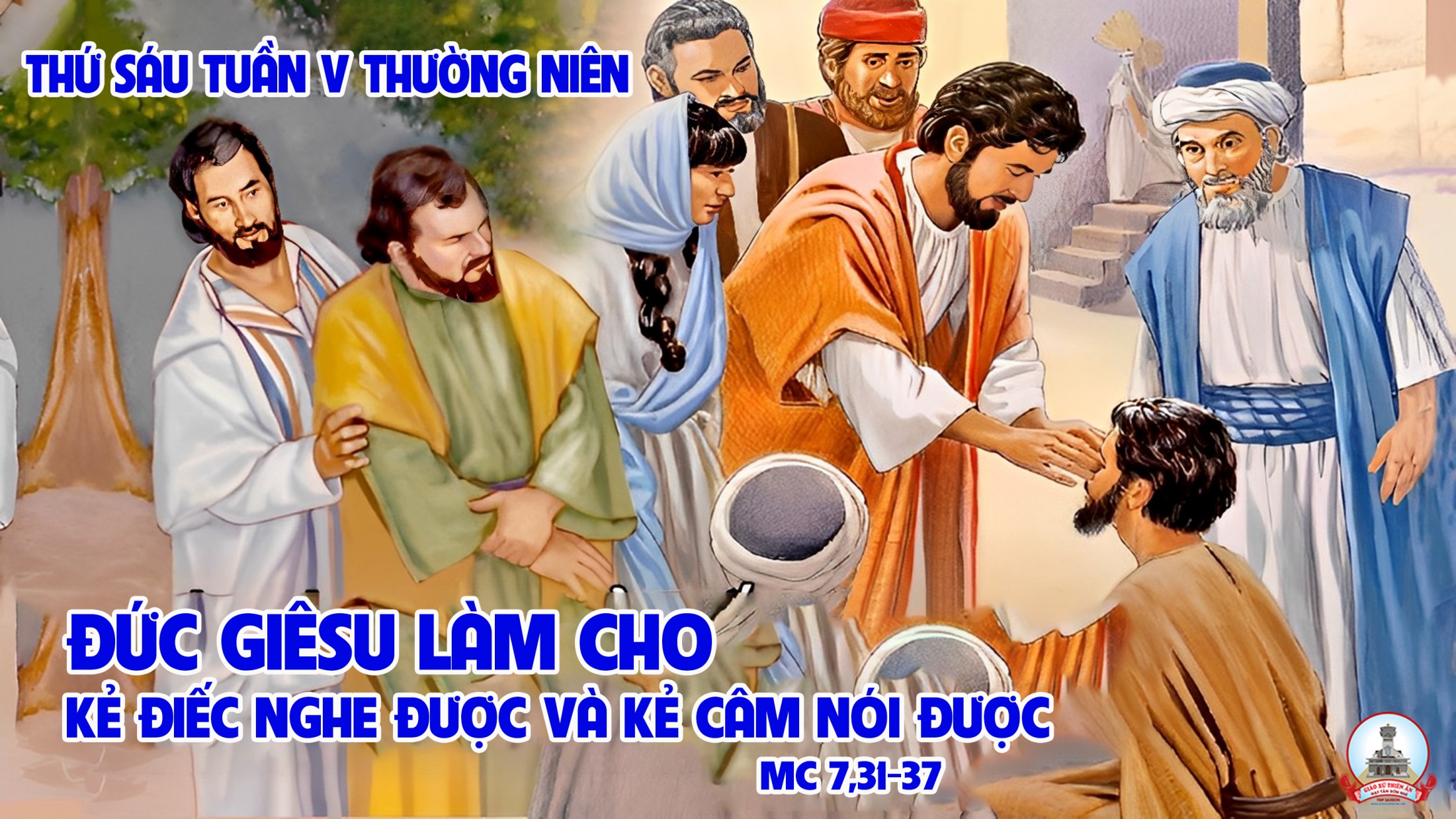 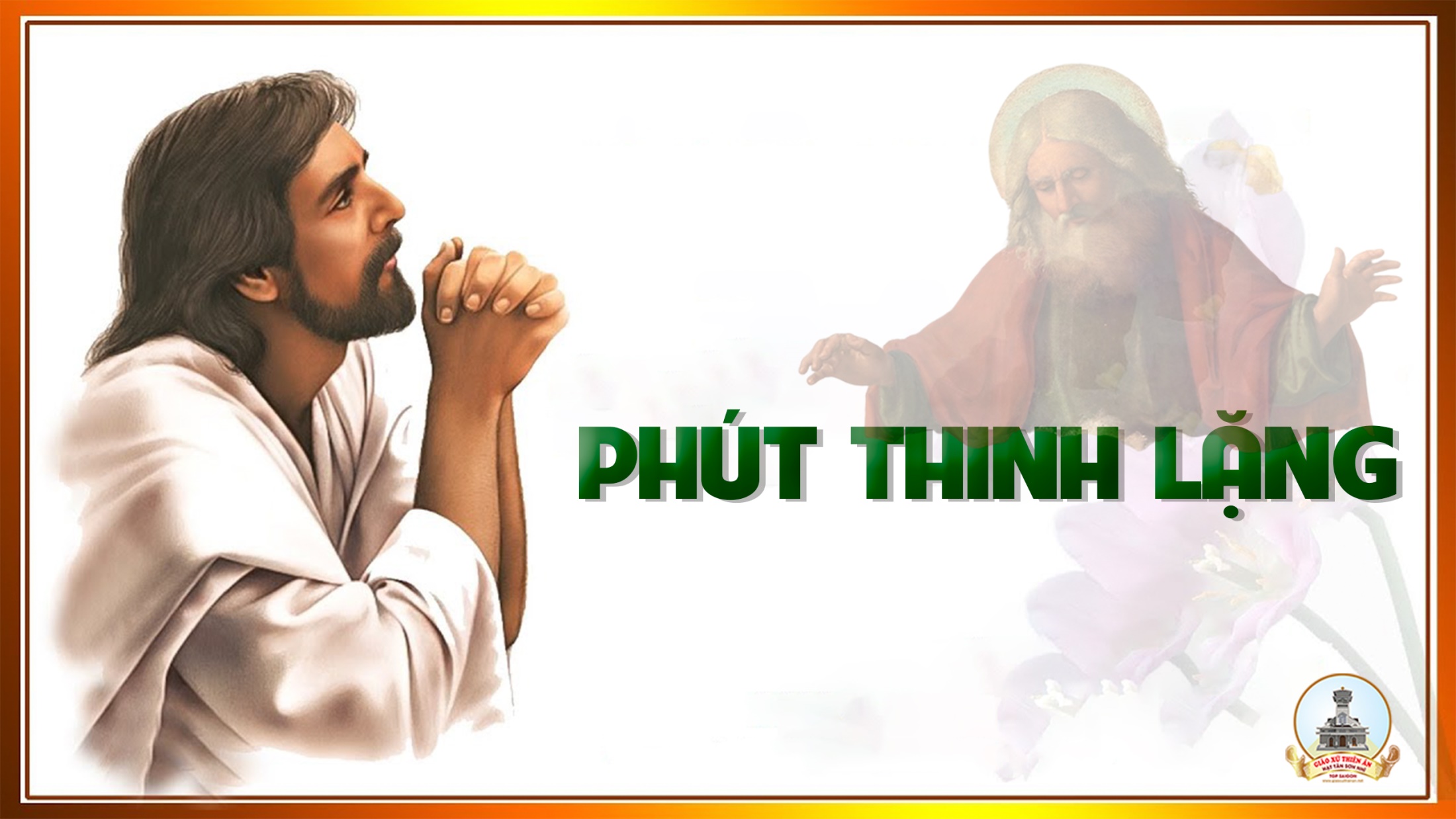 Thứ BảySau Chúa Nhật VMồng Một Tết